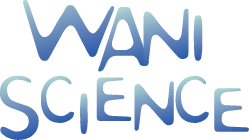 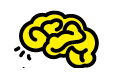 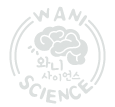 알루미늄태그악세사리만들기                                     Lv. 3
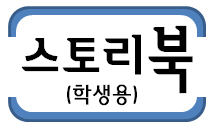 www.wanistory.com
※ 본 스토리북은 무단 복제및 배포를 금지하고 있으며 이를 어길시 법적 처벌을 받을 수 있습니다.
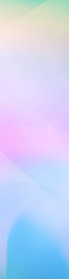 교과 연계 - (관련단원 : 중학교 3학년 2학기 여러 가지 화학반응)
1. 오래된 못이 벌겋게 녹슨 현상을 본 적이 있나요?
오래된 못이 외부의 습기와 산소에 의해 벌겋게 되는 부식현상이 일어나기 
때문이에요. 녹슨 못은 약해서 잘 부러져요. 
이러한 생활 속 부식현상에는 어떤 것이 있는지 함께 찾아보아요.
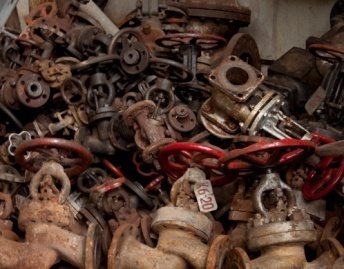 ◆ 알루미늄태그악세사리만들기 ◆
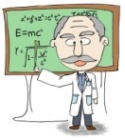 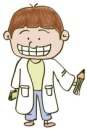 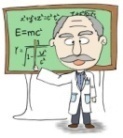 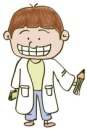 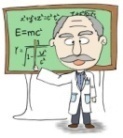 storykit
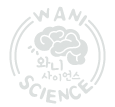 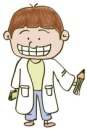 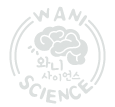 2
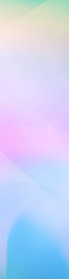 교과 연계 - (관련단원 : 중학교 3학년 2학기 여러 가지 화학반응)
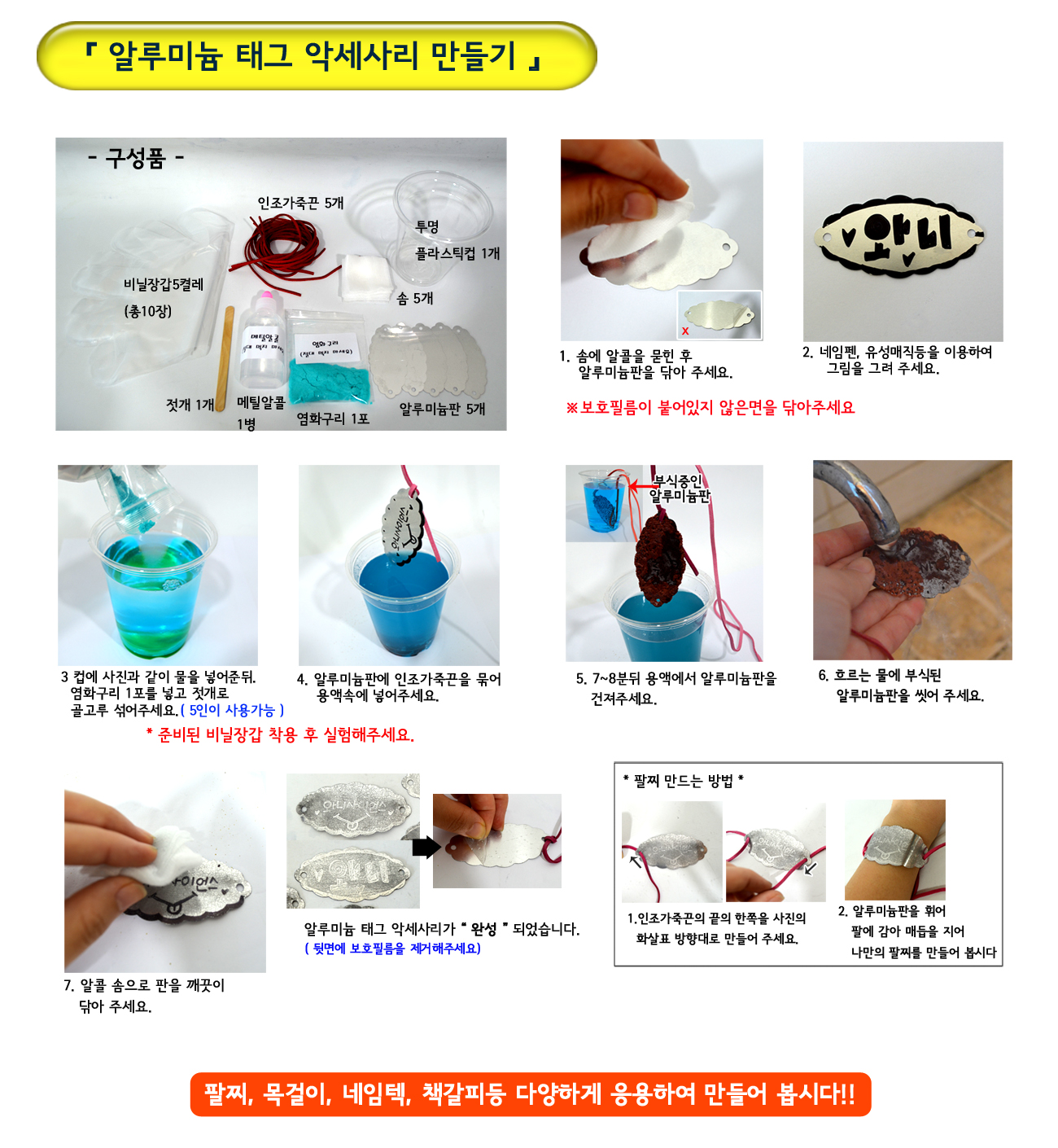 ◆ 알루미늄태그악세사리만들기 ◆
storykit
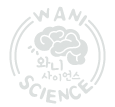 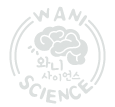 3
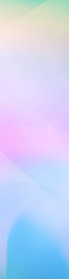 교과 연계 - (관련단원 : 중학교 3학년 2학기 여러 가지 화학반응)
메모하는 습관 !!  나도 과학자~~!!
* 나는 똑똑해~ !
◆ 알루미늄태그악세사리만들기 ◆
◆ 맑은고딕 12 ◆
잠시 후 알루미늄 판에는 어떤 현상이 나타나나요?
1.
염화구리 수용액의 색깔은 어떻게 변하나요?
금속의 부식현상은 어느 곳에 이용할 수 있을까요?
2.
알루미늄 판이 갑작스럽게 부식되는 이유는 무엇인가요?
수업을 하면서 알게 된 점이나 느낀 점을 써볼까요?
storykit
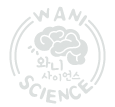 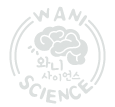 4